Digital Preservation 101, or,How to Keep Bits for Centuries

Julie C. Swierczek
Digital Asset Manager & Digital Archivist
tpverso.wordpress.com
@JulieSwierczek
Good luck spelling that!
Digital Preservation 101, or,How to Keep Bits for Centuries

Julie C. Swierczek
Digital Asset Manager & Digital Archivist
tpverso.wordpress.com
@JulieSwierczek
Good luck spelling that!
the condensed edition


	Hold on to your
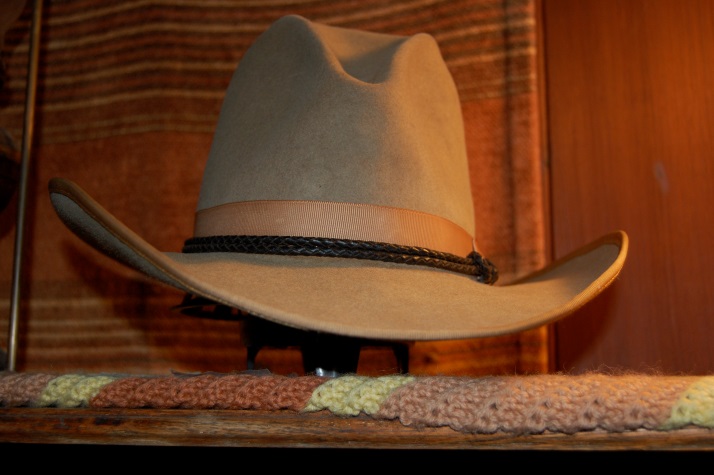 Good luck spelling that!
https://upload.wikimedia.org/wikipedia/commons/f/ff/Stetson_cowboy_hat_1920s_renovated_6.JPG  
Public domain
[Speaker Notes: <pause>]
https://www.flickr.com/photos/notionscapital/2177543844 https://creativecommons.org/licenses/by/2.0/
[Speaker Notes: When I talk about *digital preservation*, many people think I am talking about…]
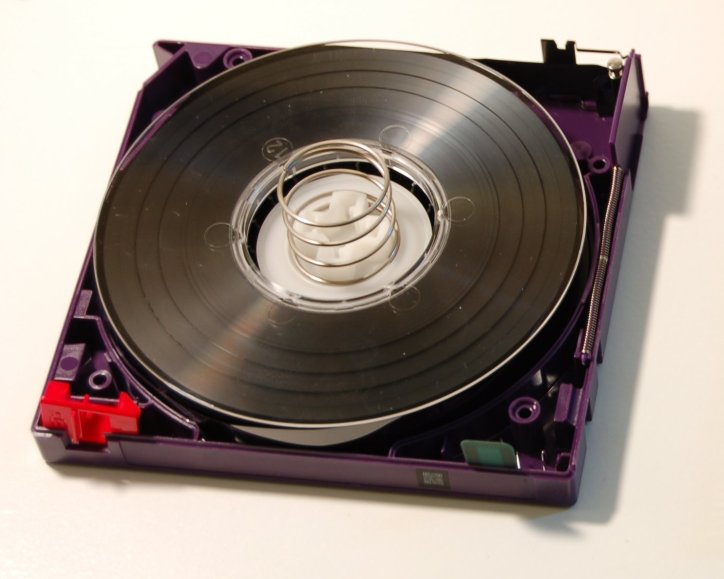 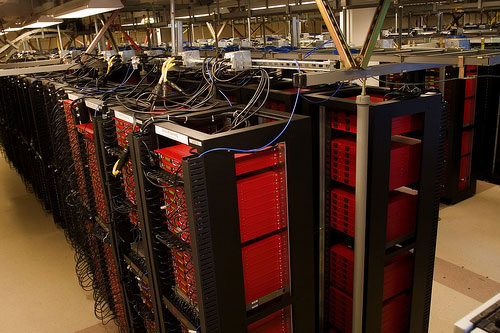 http://en.wikipedia.org/wiki/Linear_Tape-Open#/media/File:LTO2-cart-wo-top-shell.jpg (http://creativecommons.org/licenses/by-sa/3.0/)
https://archive.org/images/rackrow2.jpg (Public domain)
[Speaker Notes: …digital storage.  And when I say “digital archive”, most people think I mean a….]
http://commons.wikimedia.org/wiki/File:External_hard_drives.jpg#/media/File:External_hard_drives.jpg http://creativecommons.org/licenses/by-sa/3.0
[Speaker Notes: …”backup copy”, or even…]
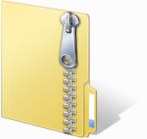 http://blog.memsource.com/wp-content/uploads/2012/02/winzip-icon.jpg  
http://cvs.bio.unc.edu/protocol/unzip-help/images/compressed-zip-file-icon-sml.jpg   17 U.S. Code § 107.
[Speaker Notes: a zip file or tarball.  But that’s not it, either. 

So…]
https://pixabay.com/en/gull-wildlife-questioning-seagull-857447/  https://creativecommons.org/publicdomain/zero/1.0/deed.en
[Speaker Notes: …what is digital preservation?]
https://www.flickr.com/photos/jurvetson/4666384603  https://creativecommons.org/licenses/by/2.0/
[Speaker Notes: It’s rocket science. 

No, seriously. In 1982, NASA and the other major space agencies realized they had a data problem, so they worked together to develop data system standards for spaceflight.]
Consultative Committee on Space Data Systems 
(CCSDS)
[Speaker Notes: They called themselves the Consultative Committee on Space Data Systems.]
CCSDS 650.0-M-2, Reference Model for an Open Archival Information System (OAIS)
[Speaker Notes: One of their publications is the Reference Model for an Open Archival Information System, aka the OAIS.]
ISO14721:2012: 
Space data and information 
transfer systems – Open archival information system (OAIS) 
-- Reference model
[Speaker Notes: The OAIS is also an ISO standard.]
[Speaker Notes: It looks something like this.  This is a fun slide, but you probably can’t see it clearly, so…]
[Speaker Notes: here’s a more simplified version.

Now, one thing to keep in mind about the OAIS model is that…]
https://www.flickr.com/photos/hyunlab/5956823646  https://creativecommons.org/licenses/by/2.0/
[Speaker Notes: It’s only a model.   Implementation will depend on resources and what you are trying to achieve.]
[Speaker Notes: Here’s the basic idea: a producer submits content which is then ingested into the system.  As part of the ingest process, descriptive and technical information about the content is captured.]
[Speaker Notes: The content goes to archival storage, and there is a data management layer that tracks the descriptive and technical information and other metadata.]
[Speaker Notes: Notice the overarching emphasis on preservation planning, administration, and management.  Those aren’t just afterthoughts slapped on to a storage system. They are key components of the model. You could build a technologically perfect digital storage system, but if you are lacking certain administrative features – which includes things like…]
SUSTAINABLE FINANCING
[Speaker Notes: sustainable financing – then it really doesn’t adhere to this…]
[Speaker Notes: model and it’s likely to fail.]
[Speaker Notes: On the right, we have a consumer who requests access.  A copy of the content and of the associated information is then packaged and shared with the consumer.]
Key principles of archives
[Speaker Notes: To understand why the model works the way it does, let’s look at two key principles of archives.]
Provenance
[Speaker Notes: Provenance refers to the *origin* of the records or papers. Knowing the *connection* to the source is important for evaluating the *authenticity* of a document.]
Original order
[Speaker Notes: The second important principle of archives is that of *original order*.]
order matters
[Speaker Notes: The order *matters*. 

When did this author first develop this idea?  

When did Volkswagen’s leadership know that they were installing defeat devices to cheat emissions testing?]
How do you deal with authenticity
and 
original order 
in a digital realm?
[Speaker Notes: How do you deal with authenticity and original order in a digital realm?    The model provides a path.

*However*, before I get into details, keep in mind that…]
something is better than nothing
[Speaker Notes: …*something* is better than nothing.  We’re trying to beat the clock here.  If we don’t make any attempts to preserve digital content until we have ‘enough’ money, or a ‘perfect’ preservation system, the content will disappear before we have a chance to preserve it.]
http://www.metmuseum.org/art/collection/search/321999  Public domain.
[Speaker Notes: Think about it: The Atra-Hasis, an Akkadian epic, is recorded on clay tablets that are nearly 3,000 years old.  You can preserve those things just by leaving them lying around in good environmental conditions.]
I searched for an image of a melted floppy disk, and found this Black-haired Silkie Guinea pig instead.
https://commons.wikimedia.org/wiki/File:Black-haired_Peruvian_guinea_pig.JPG https://creativecommons.org/licenses/by-sa/3.0/deed.en
[Speaker Notes: Try *that* with a floppy disk.  

<pause>]
https://www.flickr.com/photos/notionscapital/5253333346  https://creativecommons.org/licenses/by/2.0/
[Speaker Notes: So, how do we get this stuff?]
https://en.wikipedia.org/wiki/Forensic_disk_controller#/media/File:Portable_forensic_tableau.JPG  
Public domain.
[Speaker Notes: We use principles of digital forensics, including things like hardware writeblockers, to ensure data remains intact during transfer.

Sometimes we have to use things like…]
FC5025 USB 5.25” floppy controller

KryoFlux
[Speaker Notes: the FC5025 USB five-and-a-quarter floppy controller.  Or a KryoFlux, which costs a small fortune. The KryoFlux, by the way,  sounds like something in…]
https://www.flickr.com/photos/11304375@N07/2046228644  https://creativecommons.org/licenses/by/2.0/
[Speaker Notes: …the Large Hadron Collider. 

For those devices, you have to supply your own five-and-a-quarter floppy drive, which is why…]
eBay is the digital archivist’s friend
[Speaker Notes: eBay is the digital archivist’s friend. *And* we have gone down the rabbit hole that is…]
Retrocomputing or 
vintage computing
[Speaker Notes: Retrocomputing or vintage computing.]
nowseethis.org

The Invisible Photograph
Part 2: Trapped
[Speaker Notes: Nowseethis.org has a cool video of Amiga fans rescuing Andy Warhol’s computer art from oblivion.]
https://www.flickr.com/photos/grantbeedie/20620387566  https://creativecommons.org/licenses/by-sa/2.0/
[Speaker Notes: I don’t know *WHY* they saved it from oblivion…]
Did I mention that I work in an art museum?
[Speaker Notes: …but they did.

<pause>

At this point in the process, we wrap the incoming data with some information, and we call it a…]
SIP
Submission Information Package
[Speaker Notes: SIP. 

We also calculate checksums of files…]
I couldn’t find a picture of a checksum.
https://www.flickr.com/photos/twilight_taggers/5519775806  https://creativecommons.org/licenses/by/2.0/
[Speaker Notes: …so we can verify that they remain unchanged during ingest and throughout their lifetimes.]
https://en.wikipedia.org/wiki/File:EgyptianAvenue_HighgateCemetary.JPG  Public domain
[Speaker Notes: Next, we want to prepare the content for its final resting place.

Sort of.]
PREMIS

PREservation Metadata: Implementation Strategies Working Group
[Speaker Notes: To do that, we’re going to need to set up some metadata.

Because…]
http://code4lib.spreadshirt.com
[Speaker Notes: METADATA.

This will be part of a robust…]
Data management layer
Archival storage
https://www.flickr.com/photos/jonathanbowen/19675874081  https://creativecommons.org/licenses/by/2.0/
[Speaker Notes: data management layer.

We are also going to need to store the original file…]
https://www.flickr.com/photos/hobgadlng/7761617378  https://creativecommons.org/licenses/by-nd/2.0/
[Speaker Notes: …along with a derivative copy in…]
https://www.flickr.com/photos/xrustypicturesx/3713631983/  https://creativecommons.org/licenses/by-nc-nd/2.0/
[Speaker Notes: …a long-term preservation format.

What formats are those?]
Library of Congress 
National Digital Information Infrastructure and Preservation Program
(NDIIPP)
[Speaker Notes: Ask the folks at NDIIPP.  They do research….]
Digital Formats Sustainability

www.digitalpreservation.gov
[Speaker Notes: …on Digital Formats Sustainability. 

Then, we’ll wrap the files and the metadata in a package, and call it an…]
https://www.flickr.com/photos/jasonpier/3513792847/  https://creativecommons.org/licenses/by-nc/2.0/
[Speaker Notes: APE.

Sorry, it’s an…]
AIP
Archival Information Package
Sorry about that last slide.  I couldn't help myself.
[Speaker Notes: “APE”. An Archival Information Package.

Then we have to…]
https://www.flickr.com/photos/myfwcmedia/10188806124/  https://creativecommons.org/licenses/by-nd/2.0/
[Speaker Notes: store the AIPs.

We want to store…]
https://www.flickr.com/photos/66176388@N00/5988397130/  https://creativecommons.org/licenses/by-nc/2.0/
[Speaker Notes: multiple copies in…]
http://earthobservatory.nasa.gov/NaturalHazards/view.php?id=79765  
Public domain
[Speaker Notes: multiple geographic locations…]
https://commons.wikimedia.org/wiki/File:Forty_years_of_Removable_Storage.jpg   https://creativecommons.org/licenses/by/2.0/deed.en
[Speaker Notes: on more than one kind of storage media.

We will be monitoring the storage for long-term…]
https://www.flickr.com/photos/zappowbang/2412320438  https://creativecommons.org/licenses/by/2.0/
[Speaker Notes: …durability and accessibility.

But…]
https://pixabay.com/en/heavy-hard-work-hard-work-young-934552/  
Public domain
[Speaker Notes: …we’re not done yet.]
https://pixabay.com/en/old-vintage-rust-car-antique-1151390/  
Public domain
[Speaker Notes: We have to monitor file format obsolescence over the life of the file.

As formats become obsolete, we need to create…]
https://www.flickr.com/photos/cmichel67/18009311723/  https://creativecommons.org/licenses/by/2.0/
[Speaker Notes: …new derivatives from the original, or, if that is not possible, new derivatives from the previous ones.

We also need to monitor…]
https://www.youtube.com/watch?v=lgZIfBd4OJ4  https://creativecommons.org/licenses/by/3.0/
[Speaker Notes: …storage obsolescence over the life of the file.

These are all facets of…]
https://en.wikipedia.org/wiki/Presidency_of_Jimmy_Carter#/media/File:Jimmy_Carter_convenes_a_cabinet_meeting_-_NARA_-_175123.jpg      Public domain
[Speaker Notes: …administering the system over time…]
https://www.flickr.com/photos/kjfnjy/5965922971  https://creativecommons.org/licenses/by/2.0/
[Speaker Notes: …for decades and centuries.]
https://commons.wikimedia.org/wiki/File:17th-18th_century_recipe_book_Wellcome_L0074537.jpg  https://creativecommons.org/licenses/by/4.0/
[Speaker Notes: We’re also going to record all actions taken on the files so that the…]
https://www.flickr.com/photos/notbrucelee/7113385543  https://creativecommons.org/licenses/by-sa/2.0/
[Speaker Notes: …chain of custody is transparent.

Given everything I’ve said….]
https://www.flickr.com/photos/tracy_olson/61056391  https://creativecommons.org/licenses/by-sa/2.0/
[Speaker Notes: …if anyone tells you that you should get a ONE-TIME grant for digital preservation…]
https://www.flickr.com/photos/76631347@N00/245469132/  https://creativecommons.org/licenses/by/2.0/
[Speaker Notes: …you have my permission to get mad. 

Finally, we want to deliver these files to consumers.]
https://www.flickr.com/photos/calliope/115061459  https://creativecommons.org/licenses/by/2.0/
[Speaker Notes: We wrap up copies of the files for delivery, along with necessary data, and we call that a…]
DIP
Dissemination Information Package
[Speaker Notes: DIP. 

Let me be clear, we call the packet of *content* a DIP.]
consumer ≠ dip
[Speaker Notes: We do not call the content *consumer* a dip….]
https://commons.wikimedia.org/wiki/File:Paris_Tuileries_Garden_Facepalm_statue.jpg  https://creativecommons.org/licenses/by/2.0/
[Speaker Notes: That would be rude.]
https://www.flickr.com/photos/henk-sijgers/16239076218  https://creativecommons.org/licenses/by-nc/2.0/
[Speaker Notes: The last question is about accessing that content in the future.]
https://www.flickr.com/photos/jitze1942/4304584075 https://creativecommons.org/licenses/by/2.0/
[Speaker Notes: We can do retrocomputing for a while.]
Multi Emulator Super System (MESS)

www.mess.org
[Speaker Notes: But we’re probably going to have to do emulation.]
https://archive.org/details/library_magnavox_odyssey2 
Public domain
[Speaker Notes: You may have seen the Internet Archive’s port, JSMESS, running their Console Living Room.]
https://www.flickr.com/photos/opengridscheduler/23822487396/ 
Public domain
[Speaker Notes: Carnegie Mellon’s Olive Archive is testing the idea of including…]
https://upload.wikimedia.org/wikipedia/commons/2/2c/Kaipola_paper_machines_1956.jpg  
Public domain
[Speaker Notes: virtual machines with the content to maintain accessibility.

Now, I know what you’re thinking…]
https://www.flickr.com/photos/travelwayoflife/5685814540  https://creativecommons.org/licenses/by-sa/2.0/
[Speaker Notes: So what?  What does that have to do with me?]
https://en.wikipedia.org/wiki/Tin_can_wall  
Public domain
[Speaker Notes: When you start building a digital project, think about the long-term preservation.]
https://www.flickr.com/photos/notionscapital/5386330280  https://creativecommons.org/licenses/by/2.0/
[Speaker Notes: Maybe you’ll decide you don’t need to save the content forever.]
https://www.flickr.com/photos/notionscapital/5212986304  https://creativecommons.org/licenses/by/2.0/
[Speaker Notes: But if you want to keep it, think about all of these facets, and…]
SUSTAINABLE FINANCING
[Speaker Notes: sustainable financing…]
https://www.flickr.com/photos/markjsebastian/13965306323  https://creativecommons.org/licenses/by-sa/2.0/
[Speaker Notes: …before you begin.]
tpverso.wordpress.com
Special thanks to the creators of all of the open culture 
I used in this presentation.
[Speaker Notes: There is a handout on my wordpress site with links from this talk plus a bunch of fun stuff that I had to cut. 

Thank you.]